Wednesday, May 19th
7pm
Kuschick Pavilion
Manalapan Recreation Center
Manalapan Town Hall 
Meeting!
The Township Committee will be discussing the new State of New Jersey Cannabis legislation. 

Please join us for this discussion at the Kuschick Pavilion in the Manalapan Recreation Center.
120 Route 522, Manalapan, NJ 07726 at 7pm.
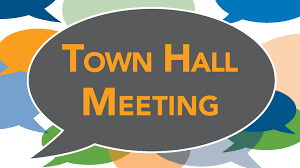